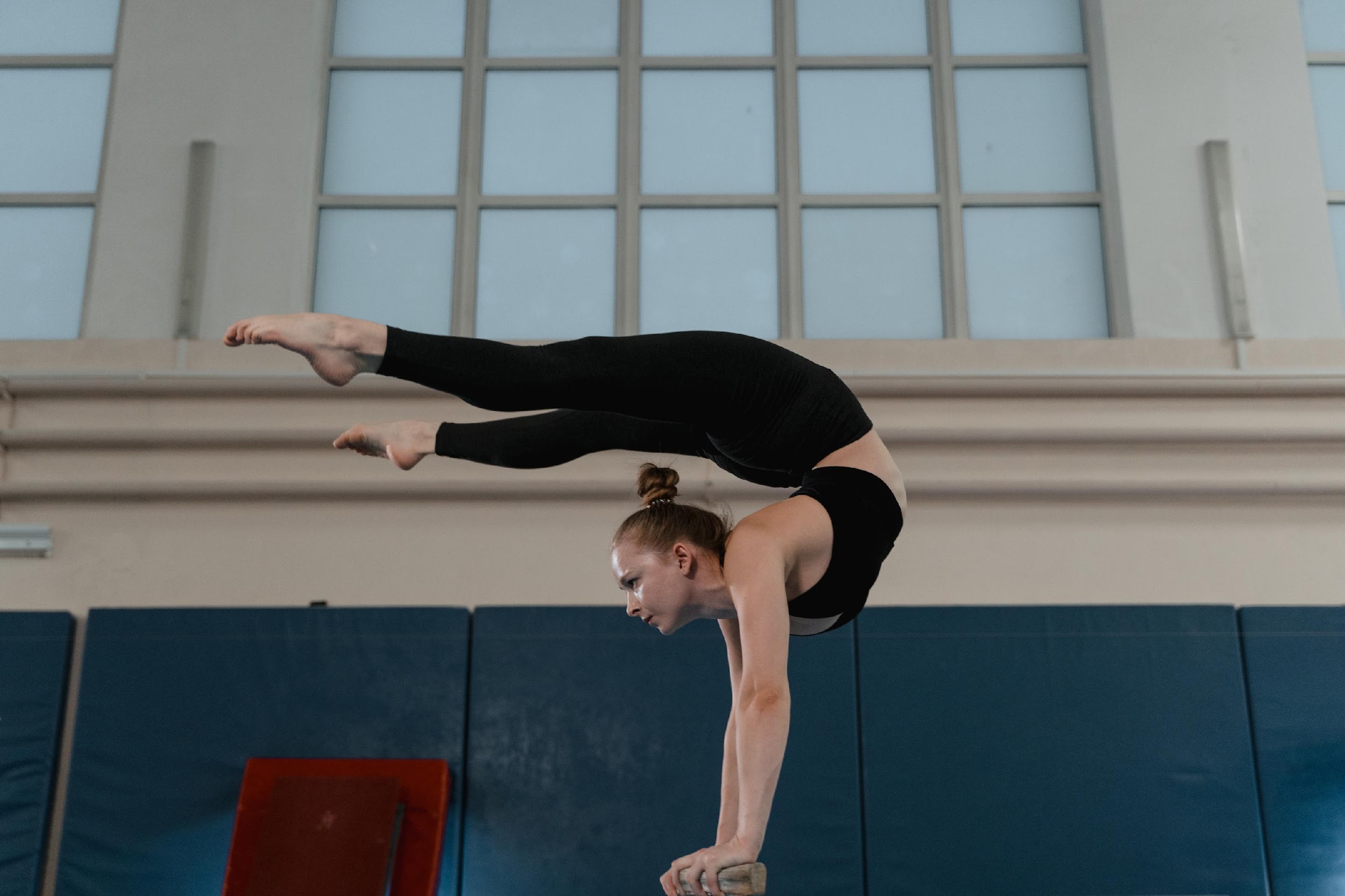 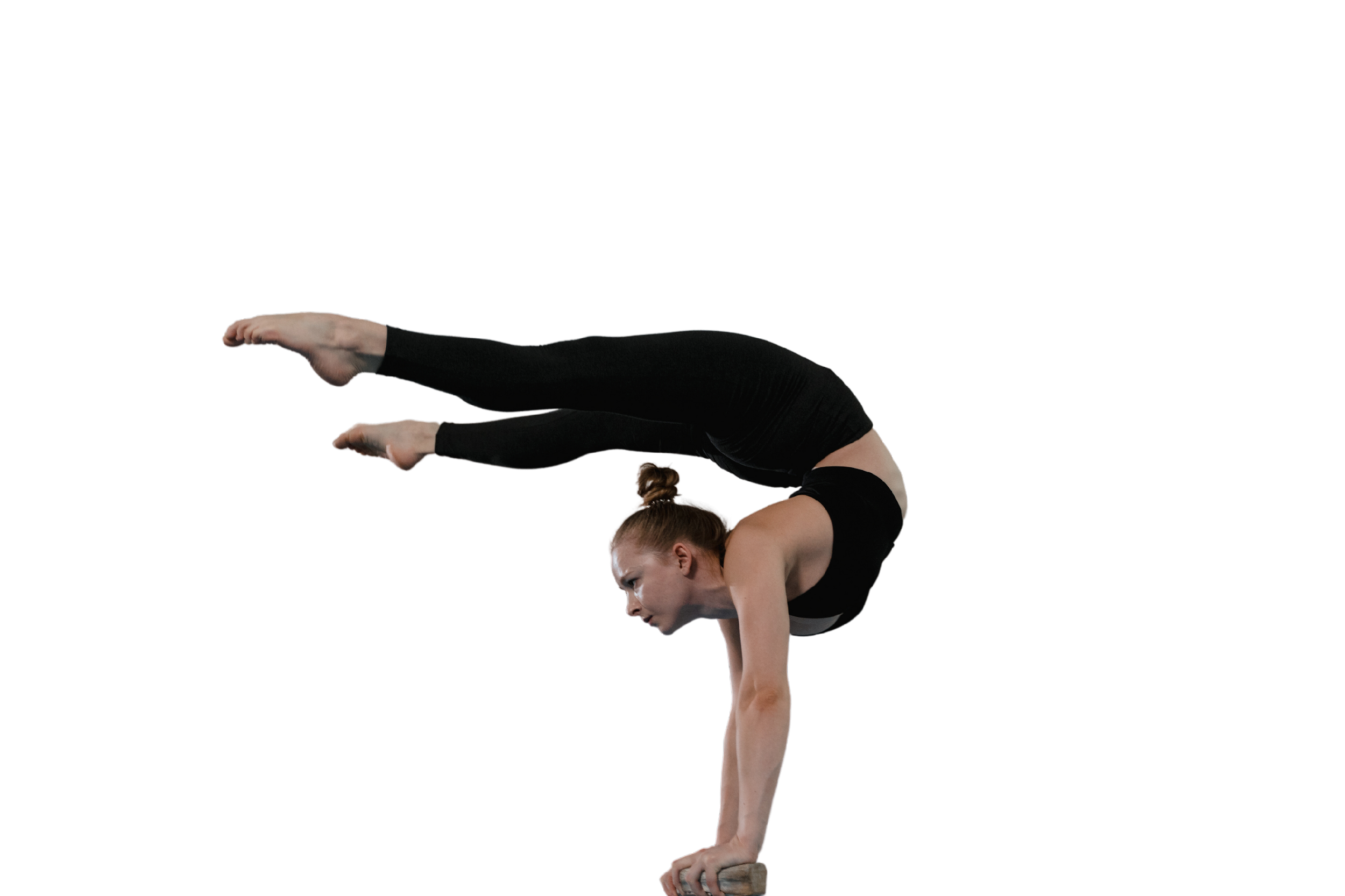 SCHOOL PRESENTATION
RHYTHMIC GYMNASTICS
HOW TO USE THIS PRESENTATION
GOOGLE SLIDES
POWERPOINT
CANVA
Click on the "Google Slides" button below this presentation preview. Make sure to sign in to your Google account. Click on "Make a copy." Start editing your presentation.

Alternative: Click on the "Share" button on the top right corner in Canva and click on "More" at the bottom of the menu. Enter "Google Drive" in the search bar and click on the GDrive icon to add this design as a Google slide in your GDrive.
Click on the "PowerPoint" button below this presentation preview. Start editing
your presentation.

Alternative: From Canva template file, Click on the "Share" button on the top right corner in Canva and click on "More" at the bottom of the menu. Enter "PowerPoint" in the search bar and click on the PowerPoint icon to download.
Click on the "Canva" button under this presentation preview. Start editing your presentation. You need to sign in to your Canva account.
TABLE OF CONTENTS
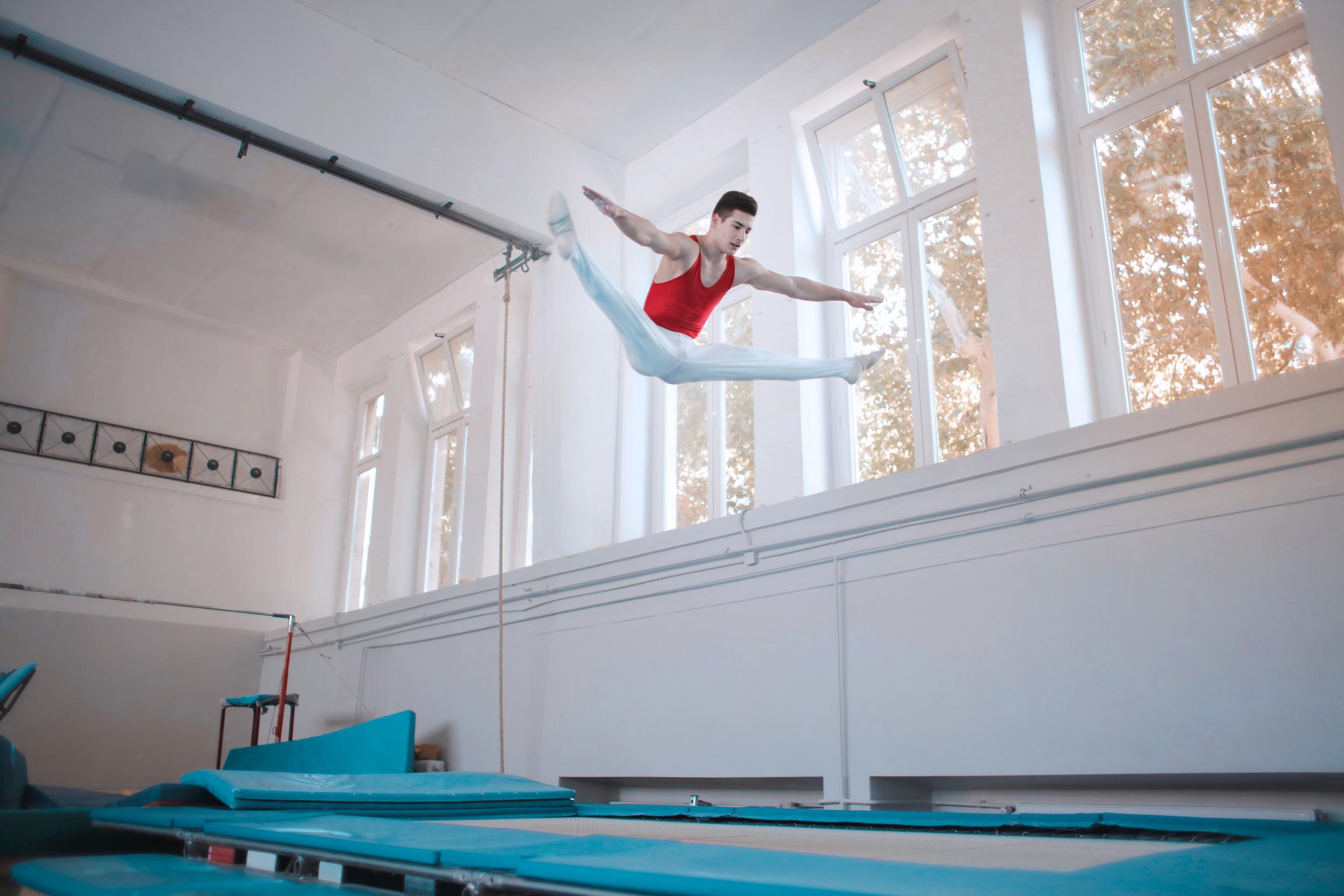 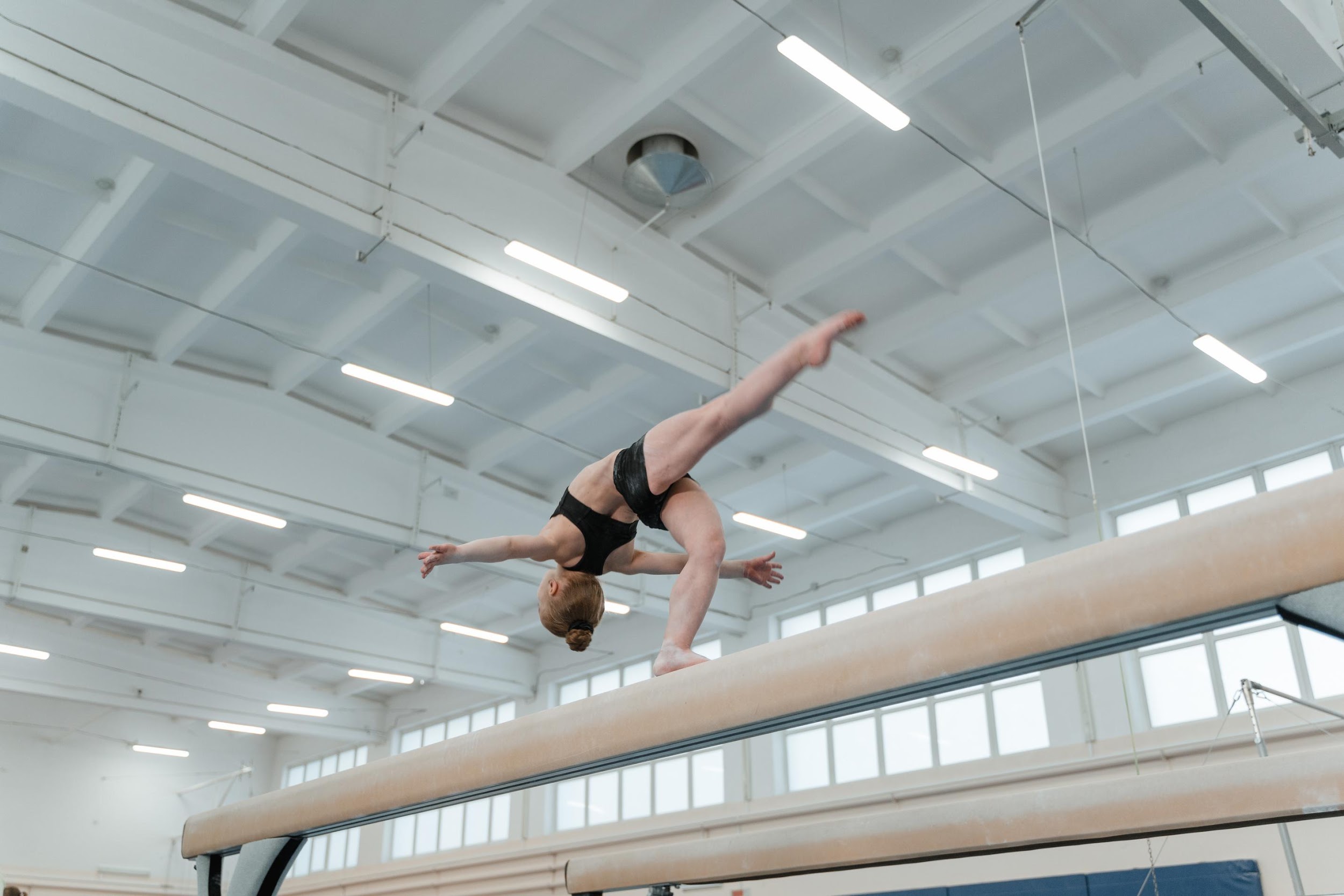 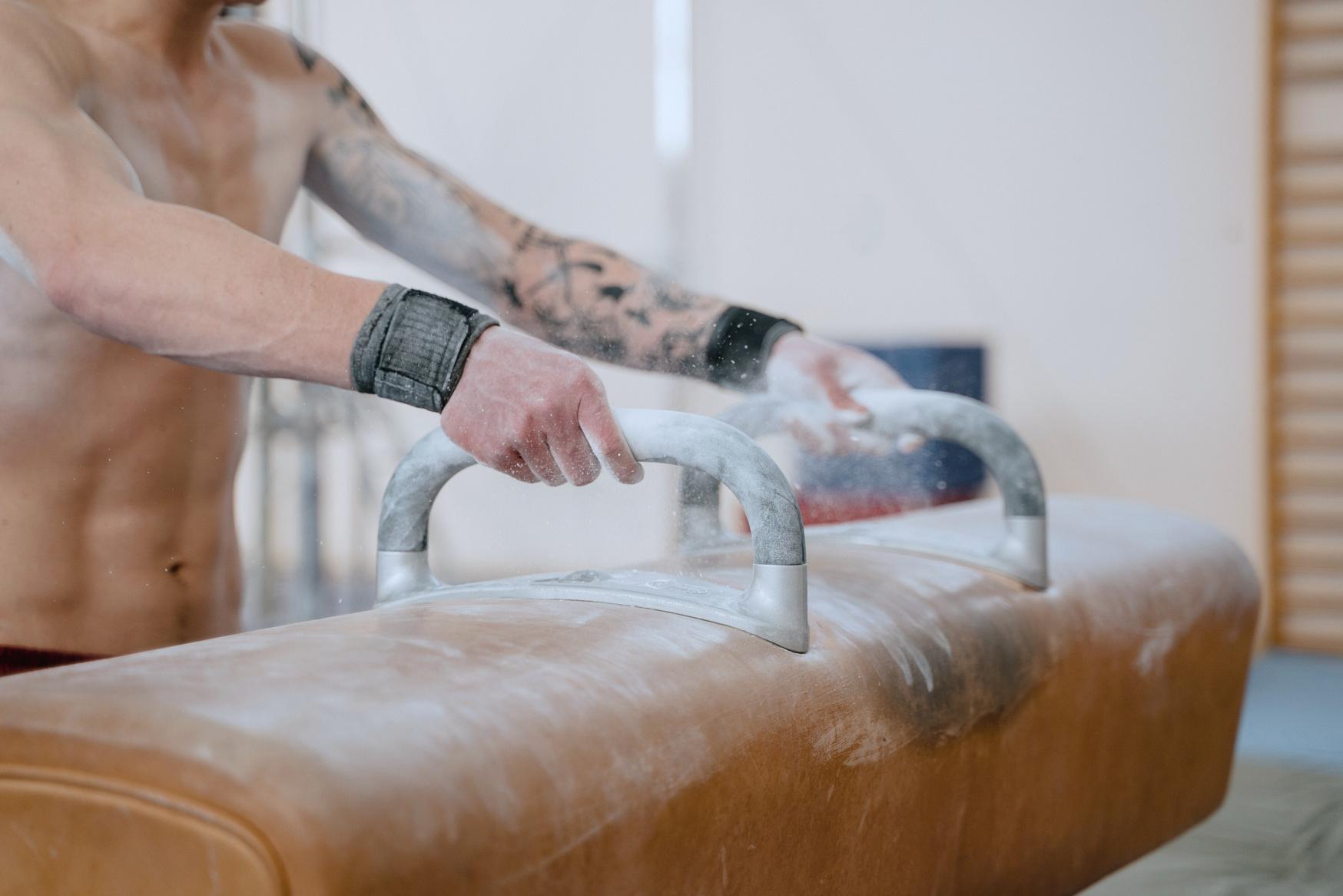 01.
02.
03.
INTRODUCTION
ABOUT US
OUR PROJECTS
Elaborate on what
you want to discuss.
Elaborate on what
you want to discuss.
Elaborate on what
you want to discuss.
01.
INTRODUCTION
Elaborate on what you want to discuss.
WELCOME TO PRESENTATION
I'm Rain, and I'll be sharing with you my beautiful ideas.
Follow me at @reallygreatsite to learn more.
WRITE YOUR TOPIC OR IDEA
ADD A
MAIN POINT
ADD A
MAIN POINT
ADD A
MAIN POINT
Elaborate on what you want to discuss.
Elaborate on what you want to discuss.
Elaborate on what you want to discuss.
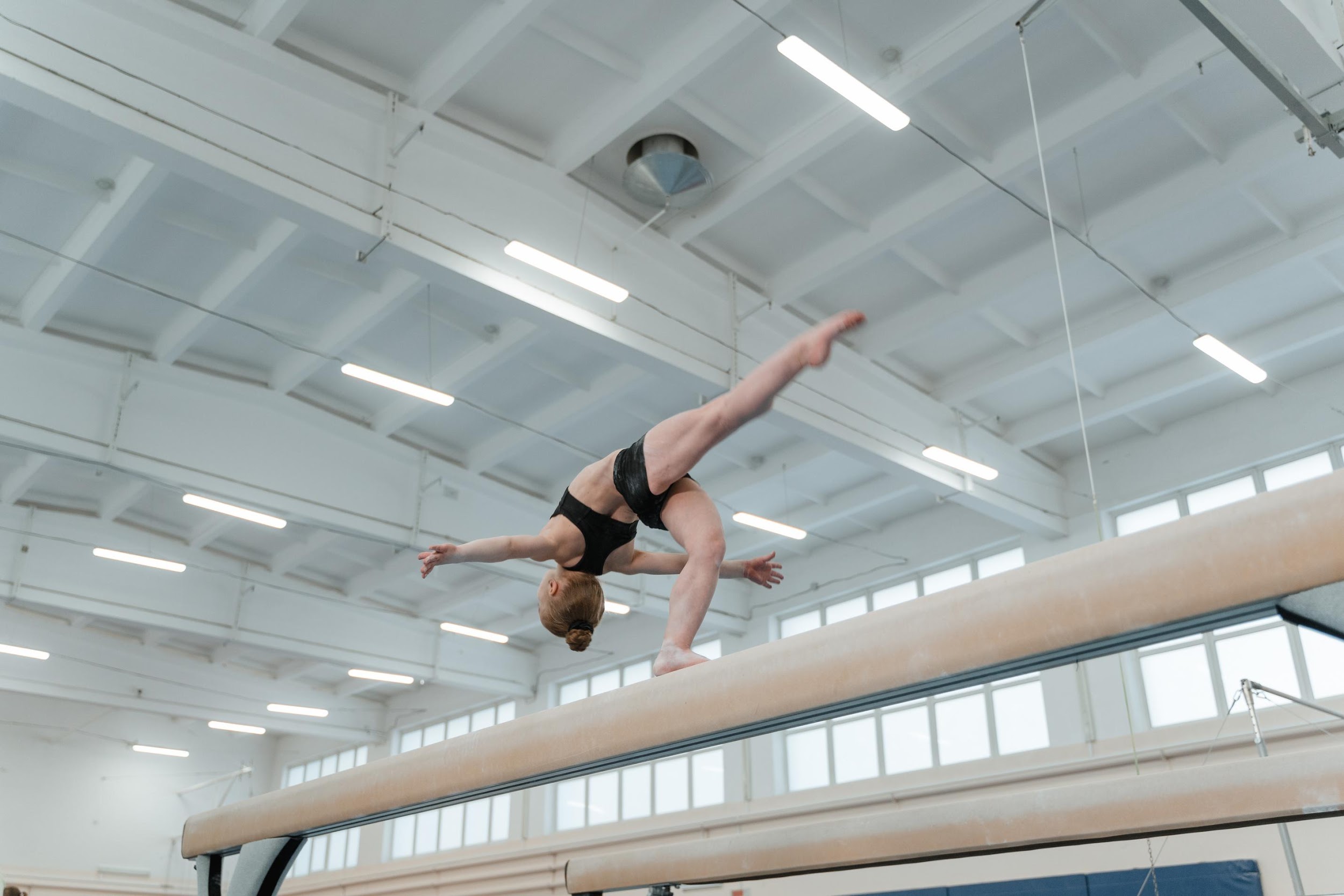 02.
ABOUT
US
Elaborate on what you want to discuss.
ADD A TIMELINE PAGE
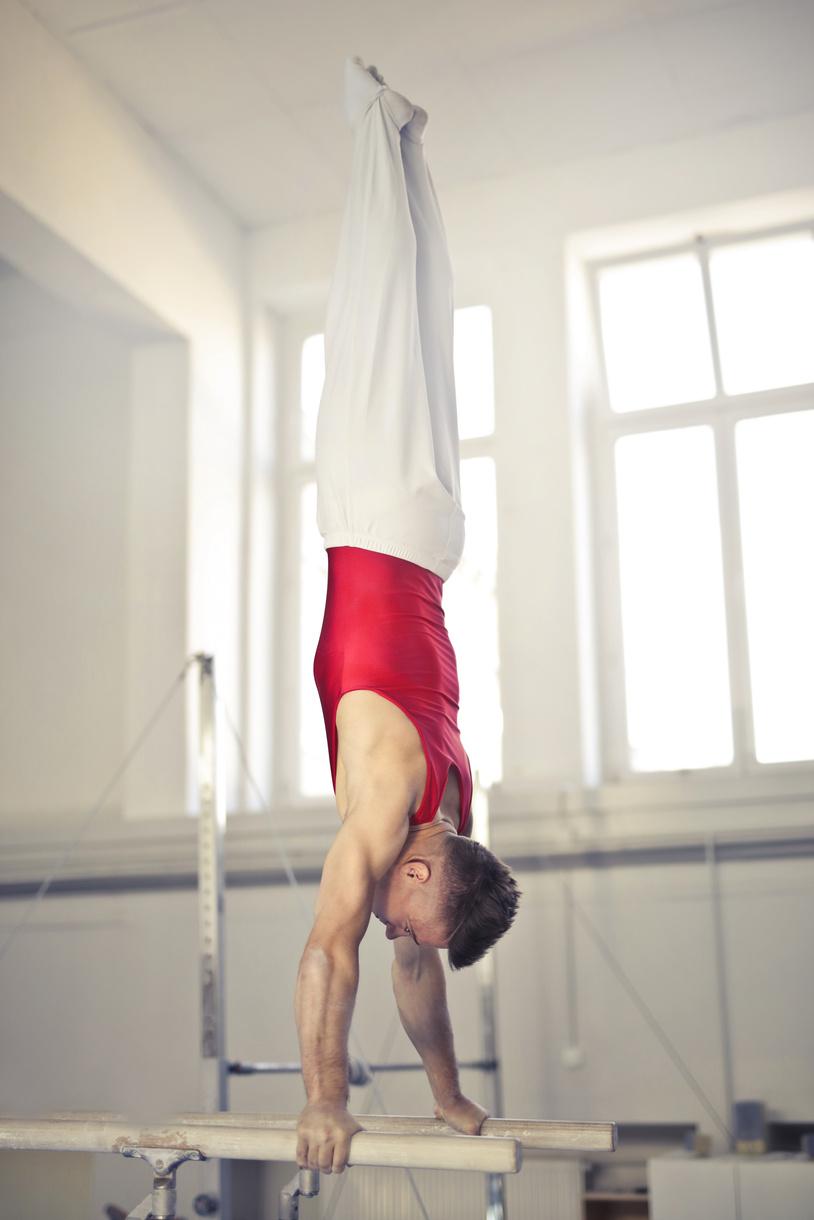 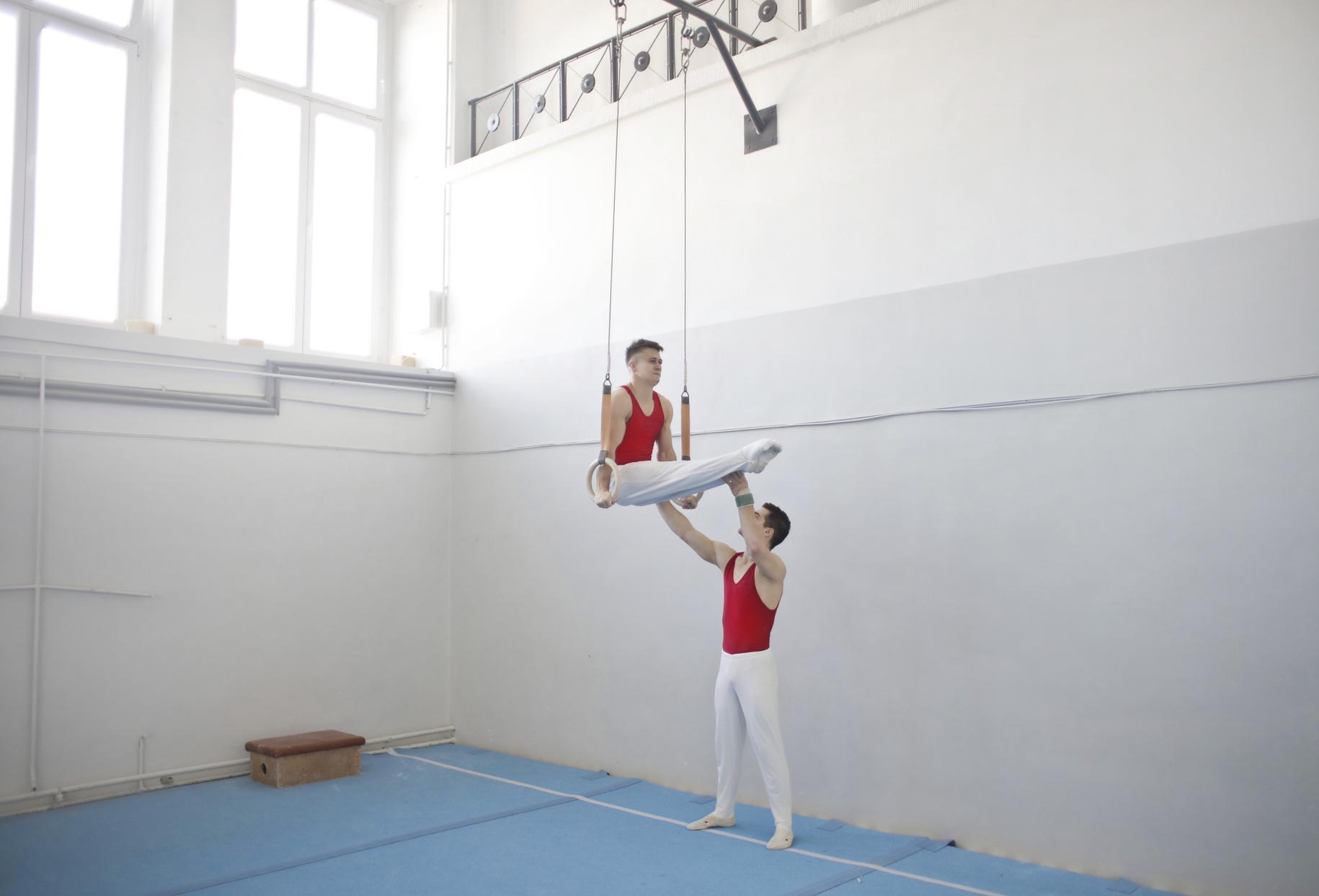 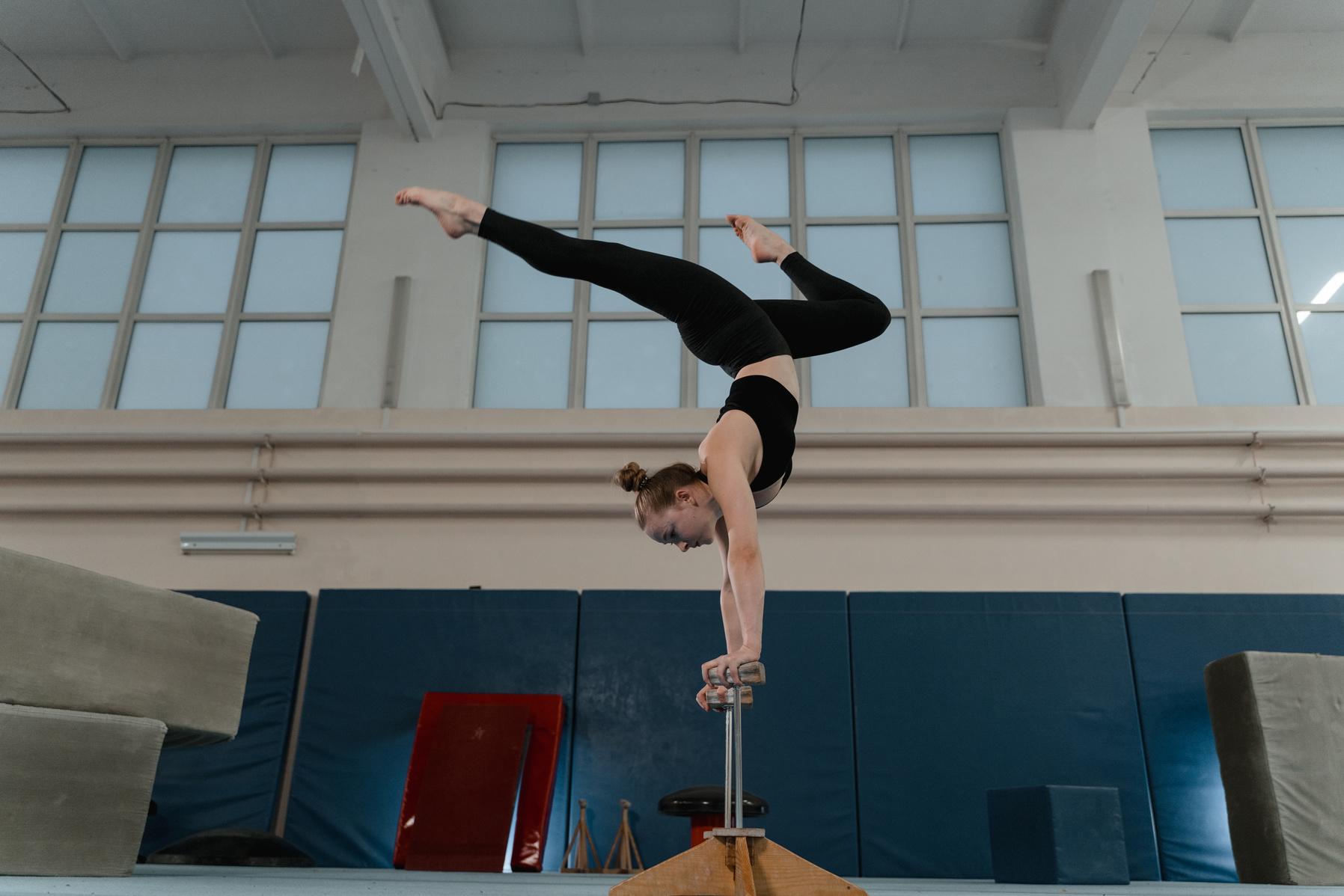 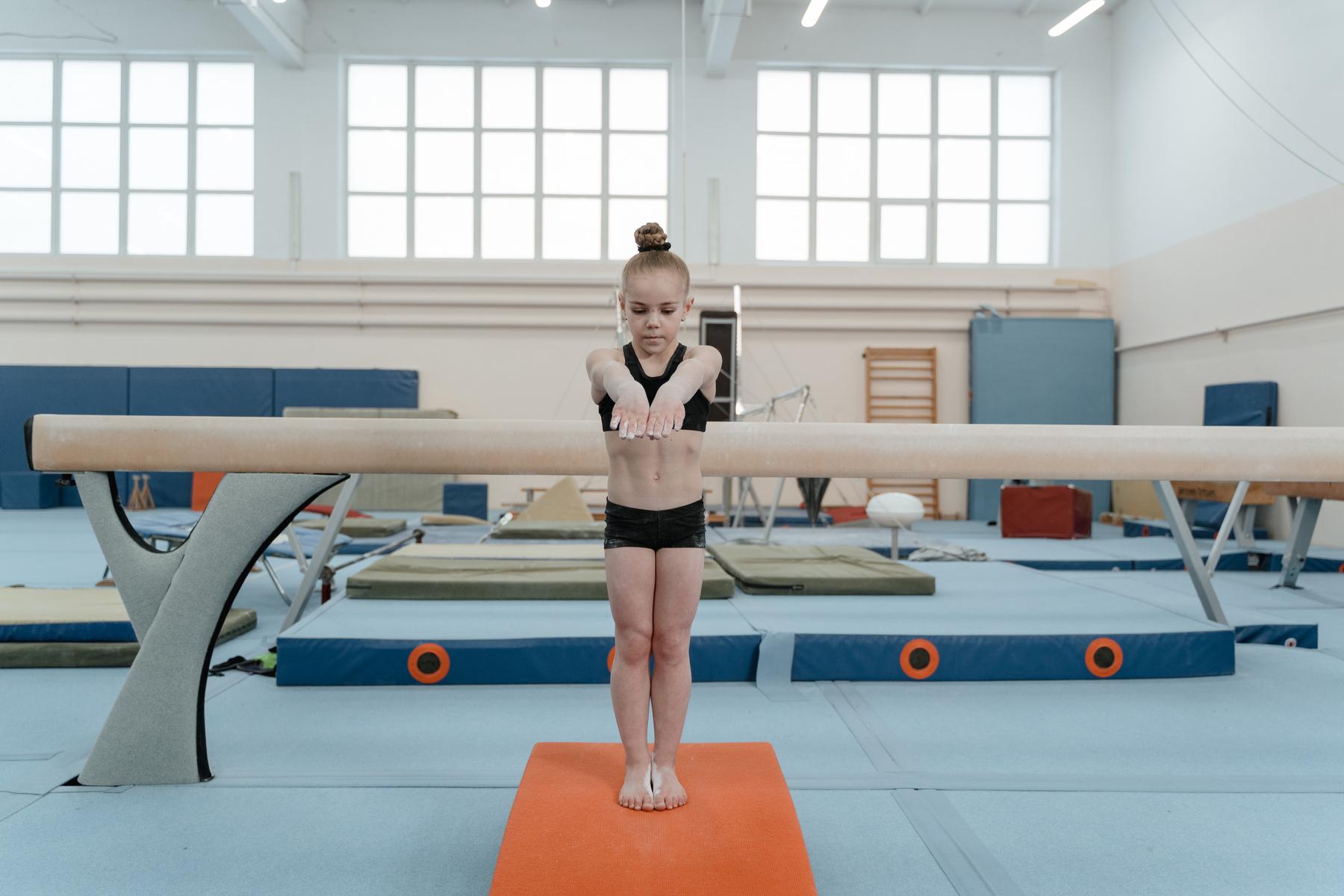 Briefly elaborate on
what you want to discuss.
Briefly elaborate on
what you want to discuss.
Briefly elaborate on
what you want to discuss.
Briefly elaborate on
what you want to discuss.
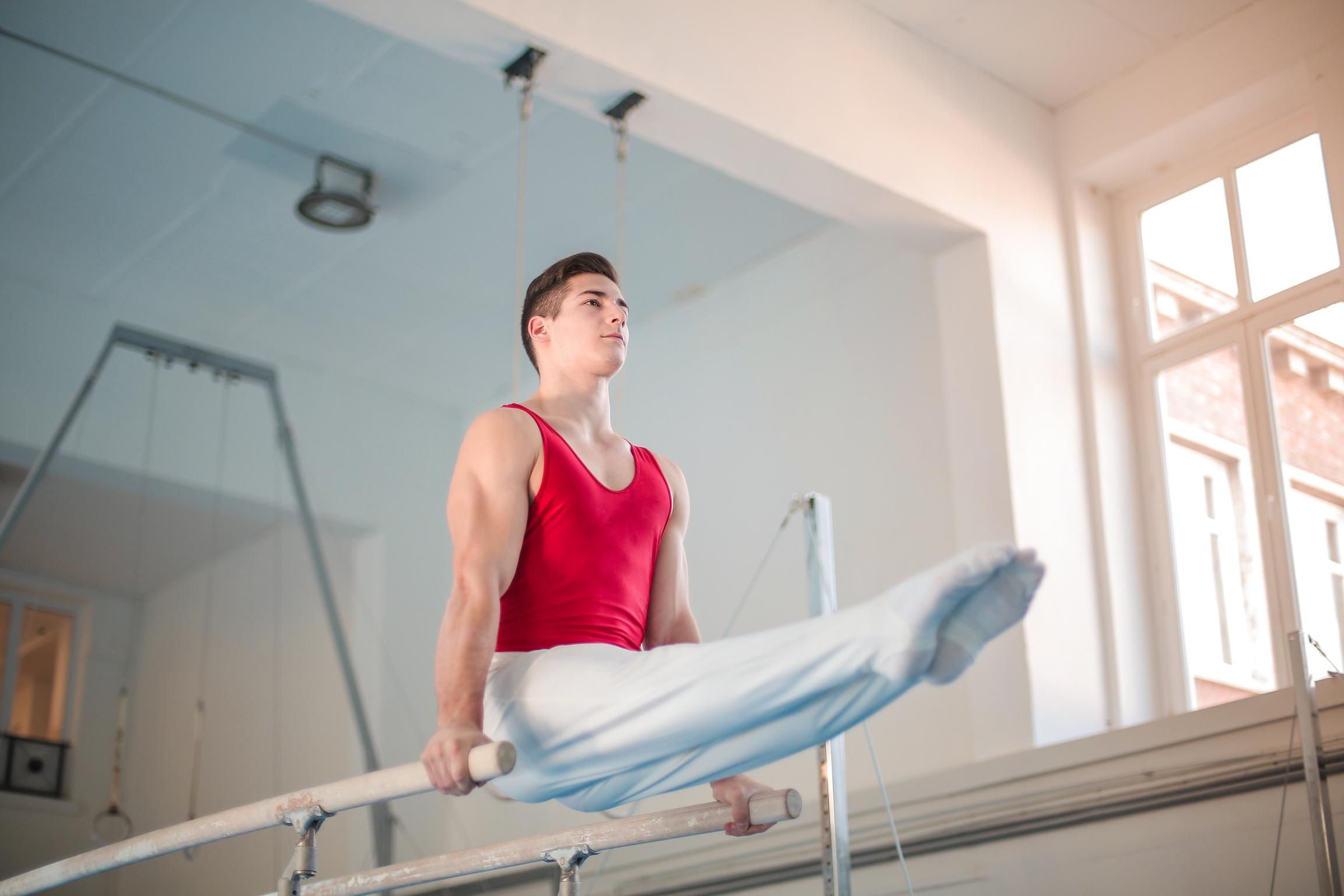 GALLERY
IMAGE
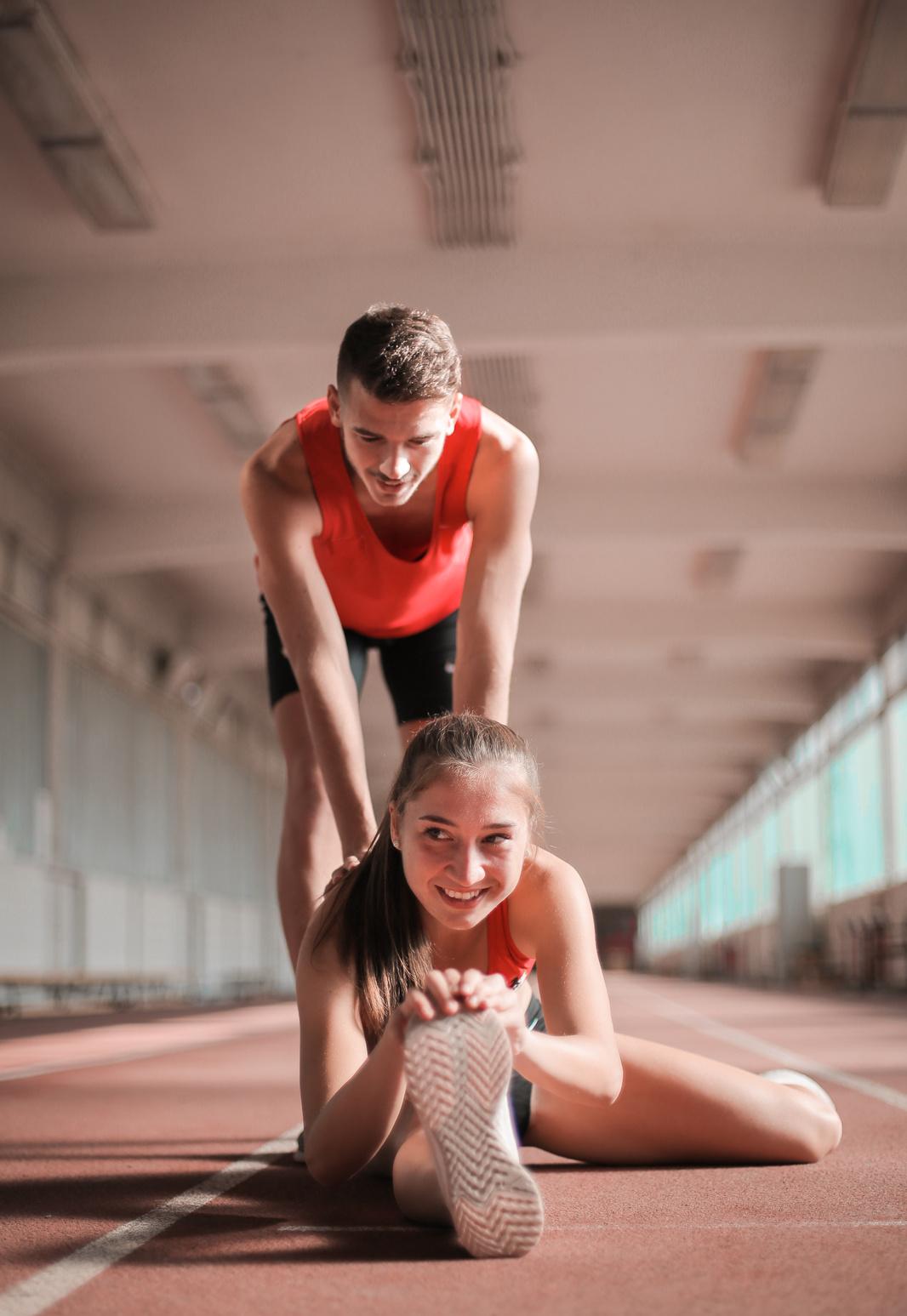 ADD A TEAM MEMBERS PAGE
Elaborate on what you want to discuss.
NAME
NAME
NAME
NAME
NAME
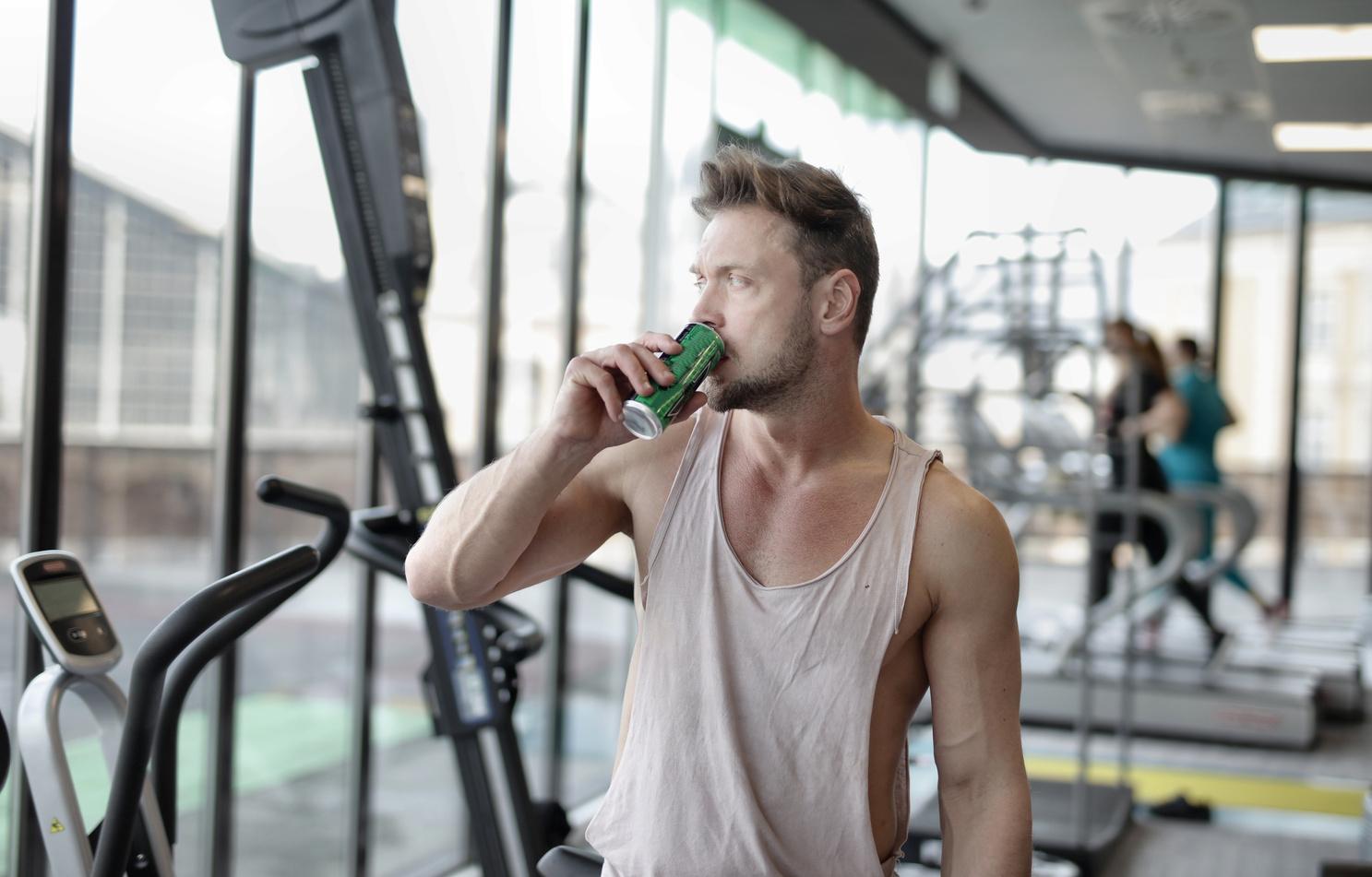 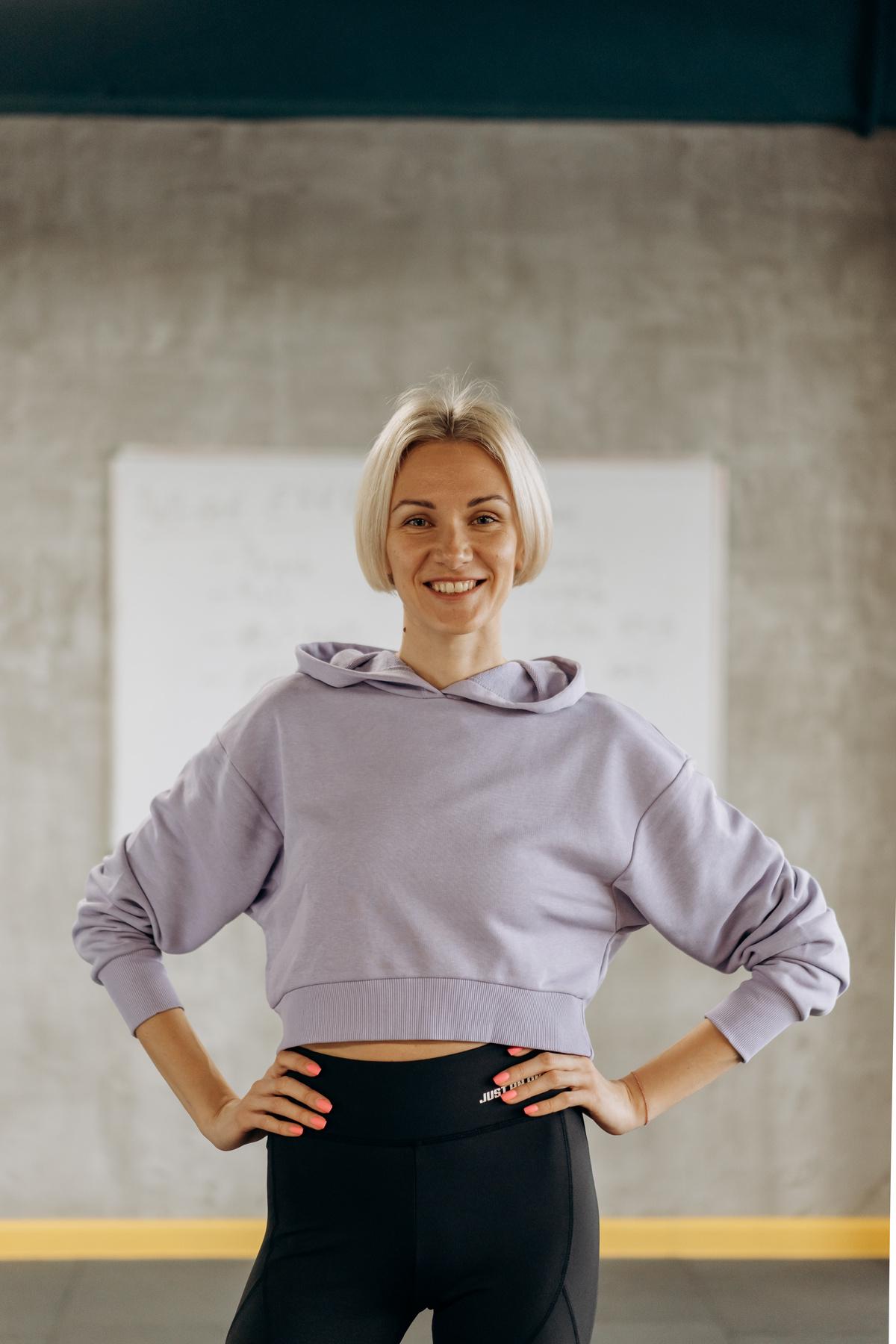 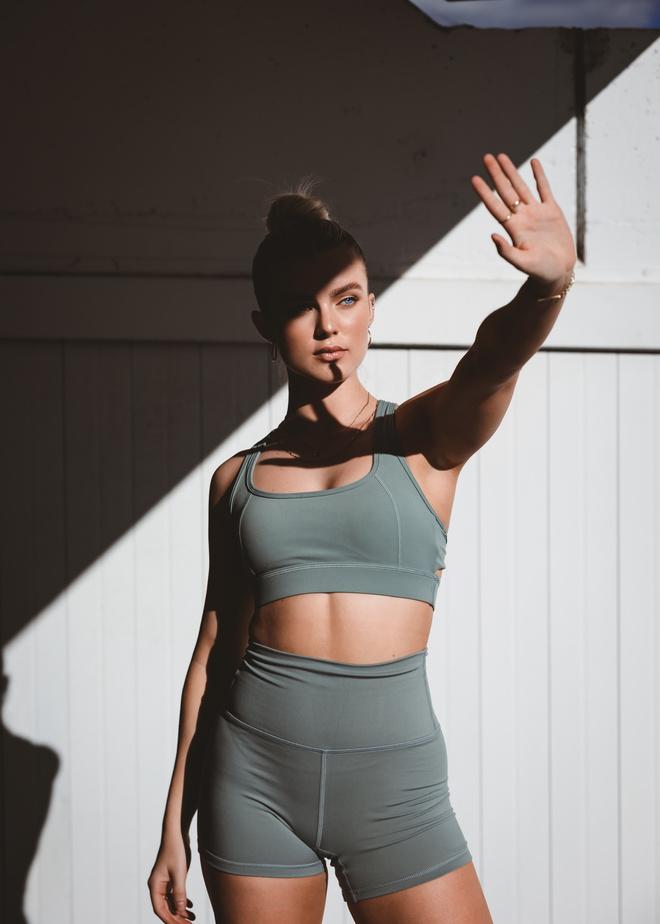 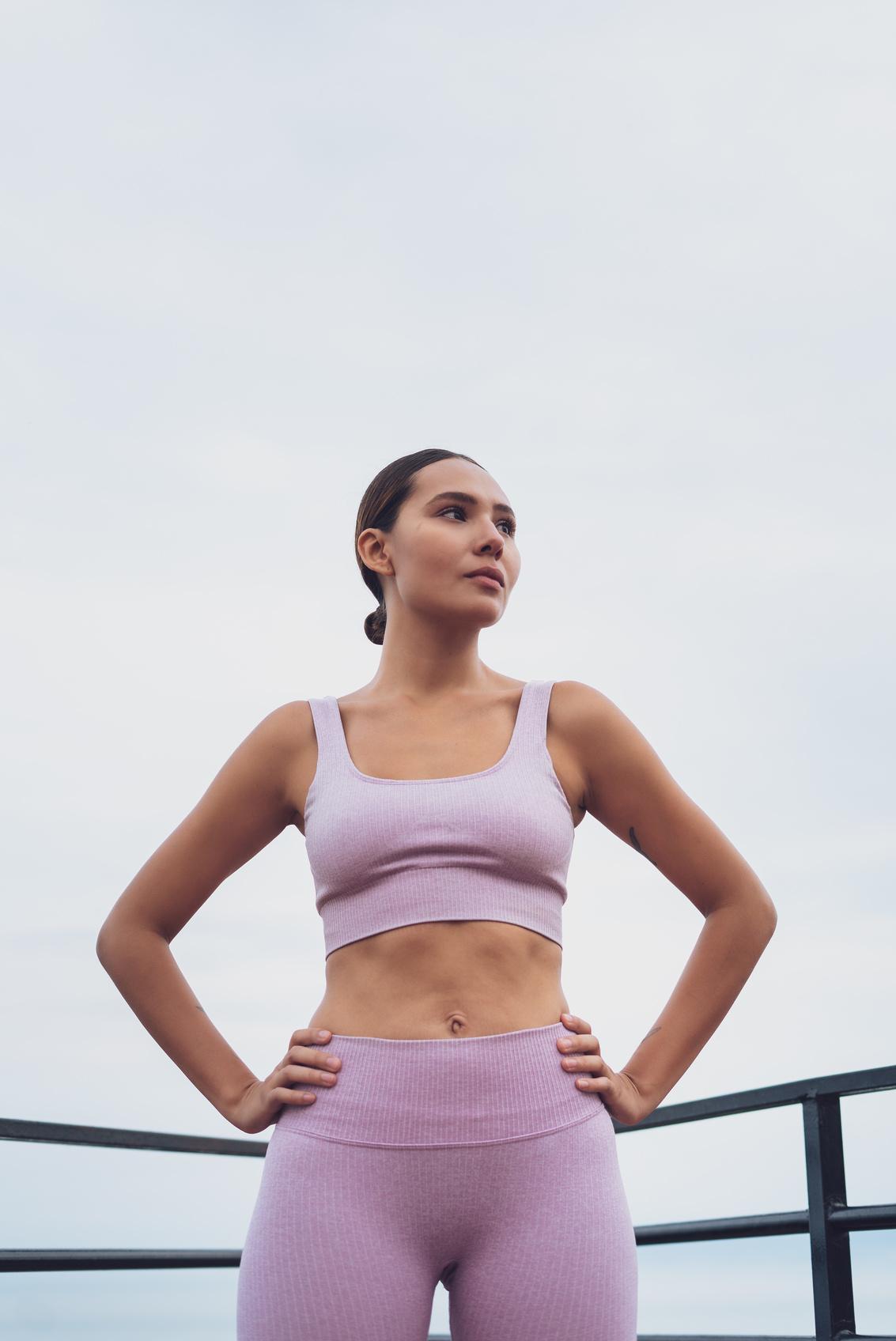 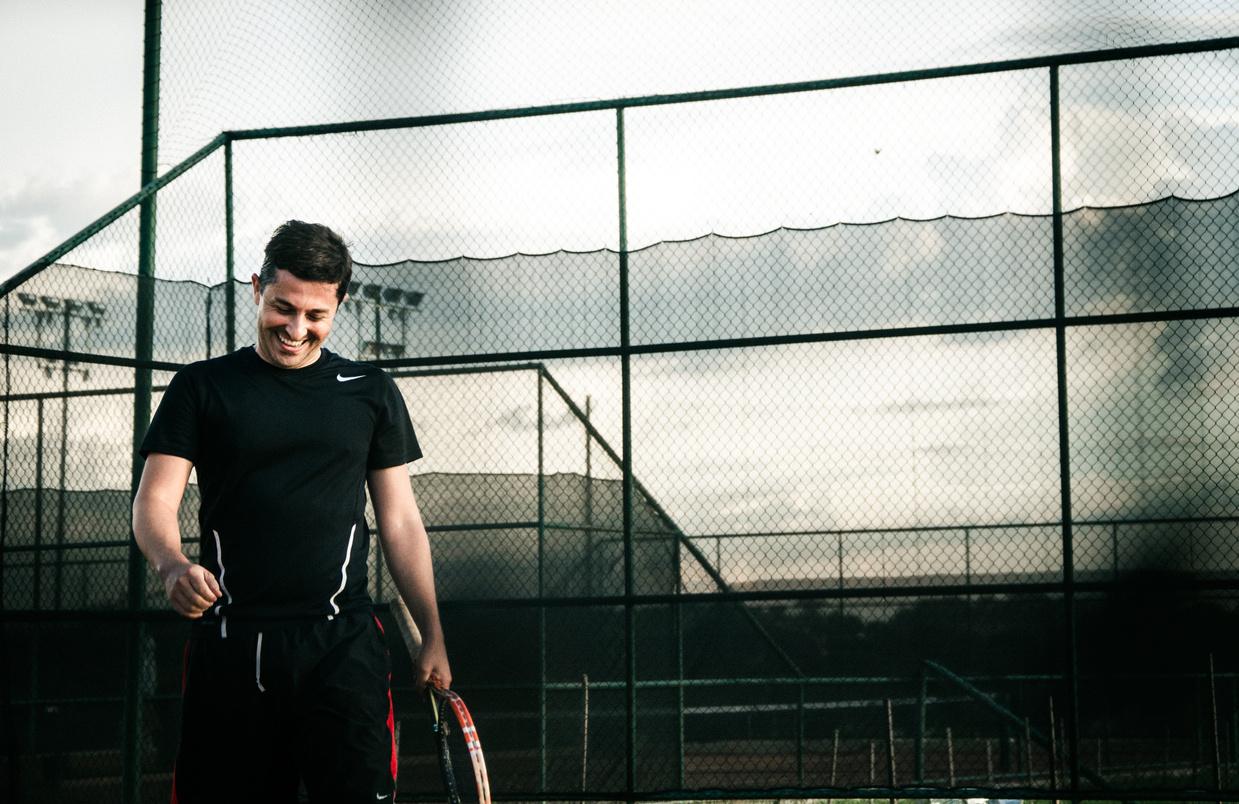 Title or Position
Title or Position
Title or Position
Title or Position
Title or Position
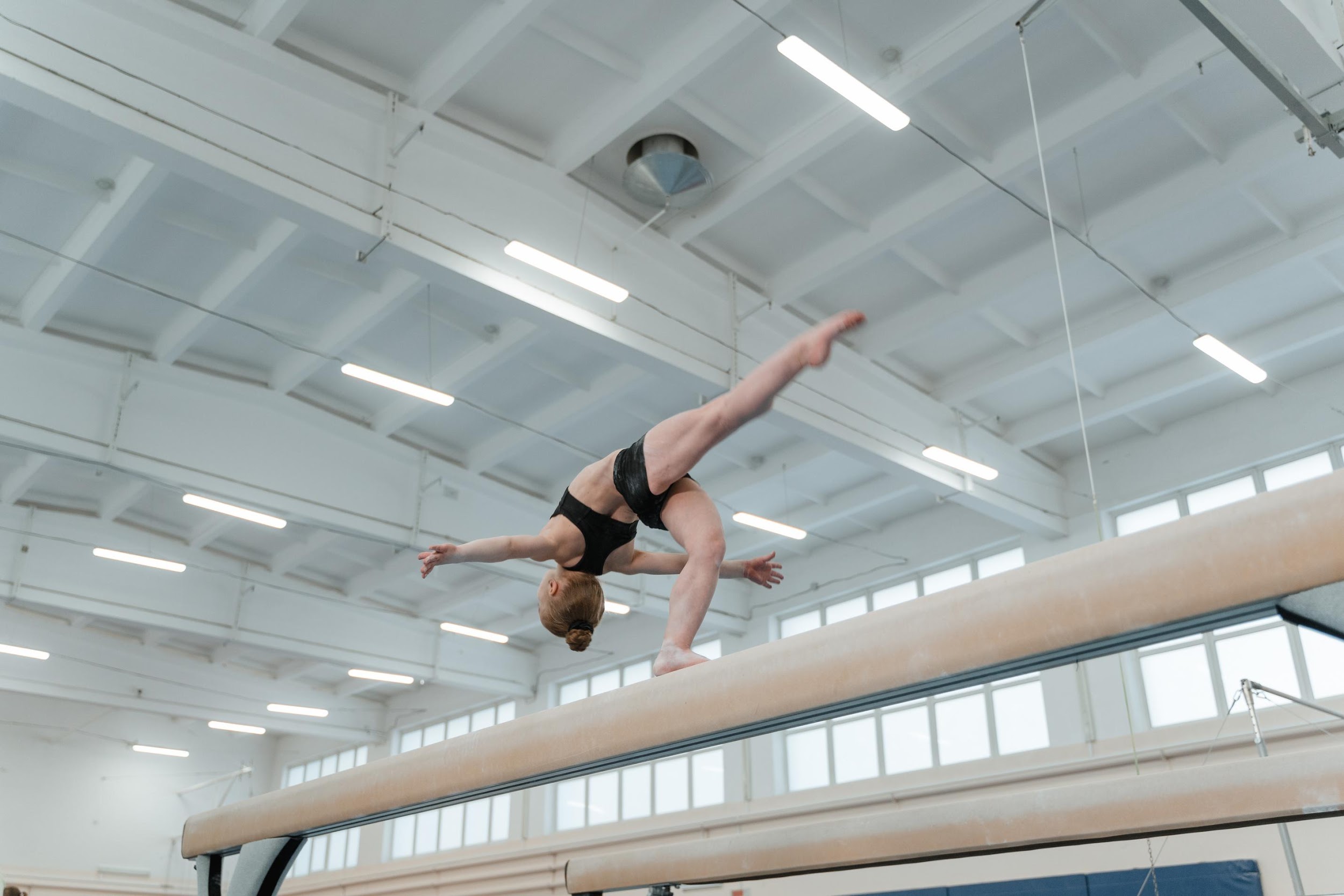 03.
OUR
PROJECTS
Elaborate on what you want to discuss.
A PICTURE IS WORTH A THOUSAND WORDS
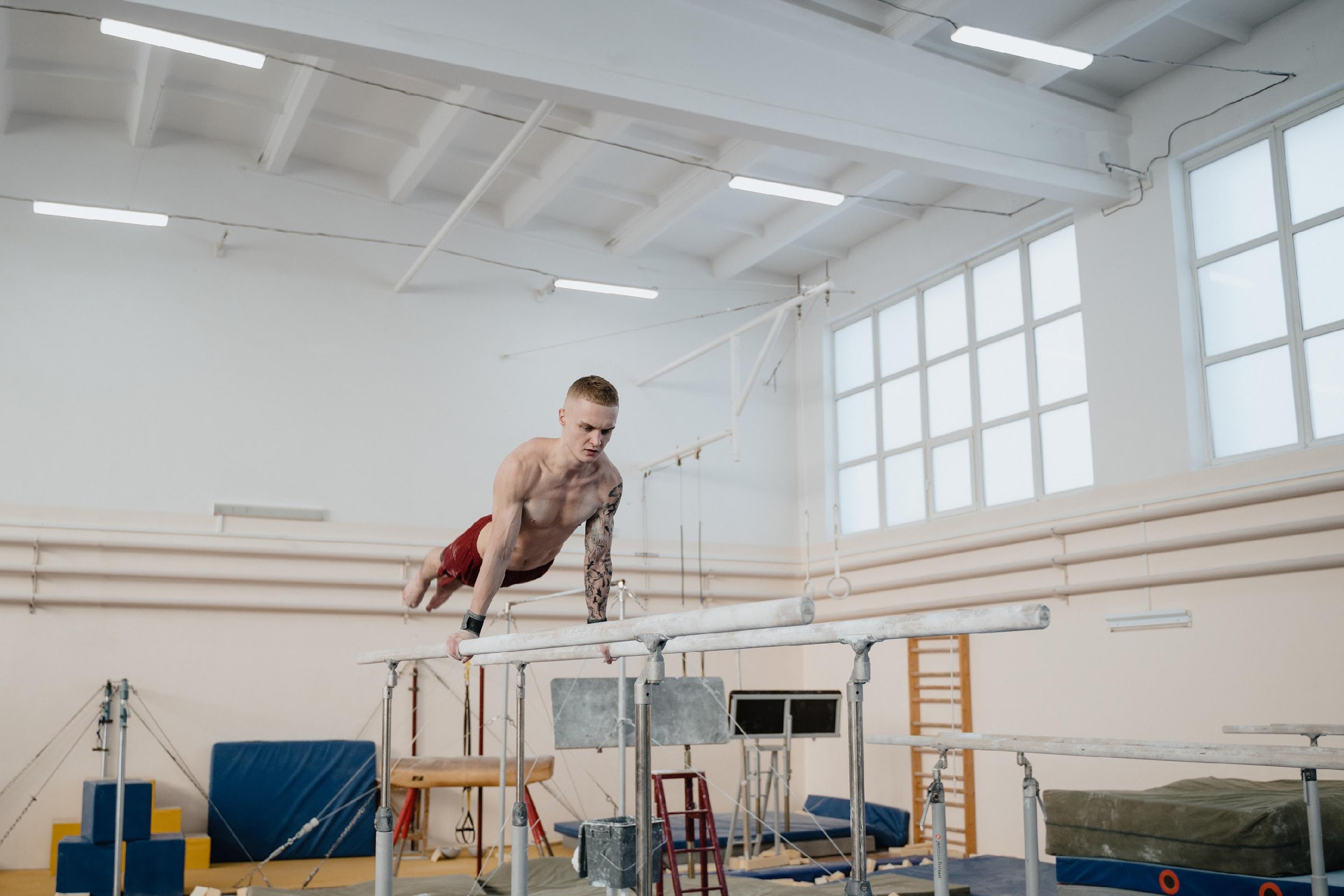 43%
91%
MARKET RESEARCH
Elaborate on the featured statistic.
Elaborate on the featured statistic.
Elaborate on the featured statistic.
WRITE AN ORIGINAL STATEMENT OR INSPIRING QUOTE
— Include a credit, citation, or supporting message
CONTACT US
123 Anywhere St., Any City,ST 12345
123-456-7890
hello@reallygreatsite.com
@reallygreatsite
reallygreatsite.com
RESOURCE 
PAGE
Use these design resources in your
Canva Presentation.
This presentation template uses the following free fonts:
Titles: Josefin Sans Bold Italic
Headers: Josefin Slab Bold
Body Copy: Josefin Slab Bold
You can find these fonts online too. Happy designing! 

Don't forget to delete this page
before presenting.
THIS PRESENTATION TEMPLATE IS FREE FOR EVERYONE TO USE THANKS TO THE FOLLOWING:
SlidesCarnival for the presentation template
Pexels for the photos
HAPPY DESIGNING!